Правописание 
союзов и
 употребление
 их в речи
Выпишите номера предложений,  
в которых слитное написание
Ключ: 2, 5, 8, 9, 11
«5» – нет ошибок
«4» – одна ошибка
«3» – три ошибки
«2» – более трех ошибок
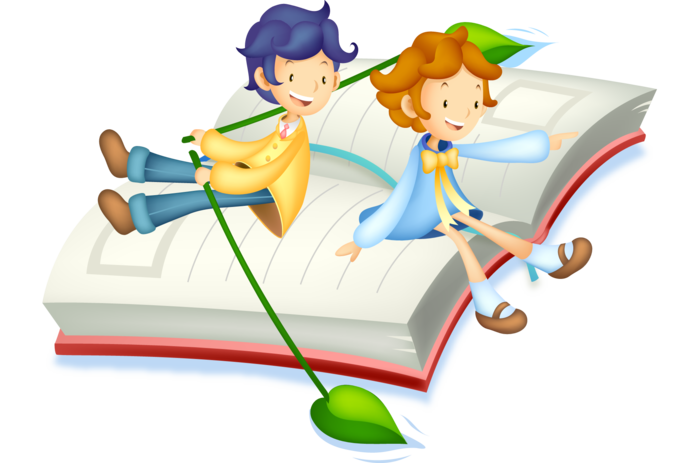 Исправьте ошибки
 в предложениях
Если человек не занимается спортом, и он быстро стареет. 
	Не то птица села на воду, или обломки разбитой лодки плывут по морю. 
	Вчера был шторм, и сегодня все кругом было спокойно. 
	Я увидела двух девочек, которые сидели на перевернутой лодке, которая лежала у берега. 
	На двух полочках стоит художественная литература, которыми я пользуюсь при подготовке к урокам.
1. Ямщики подвязали колокольчики что(бы) звон не привлек внимания сторожей. 
2. По синим волнам океана лишь звёзды блеснут в небесах корабль одинокий несётся несётся на всех парусах.
3. Все возы (по)тому что на них лежали тюки с шерстью казались очень высокими и пухлыми.
1. Спишите. Раскройте скобки.
2. Расставьте запятые.  
3. Укажите разряд союзов.
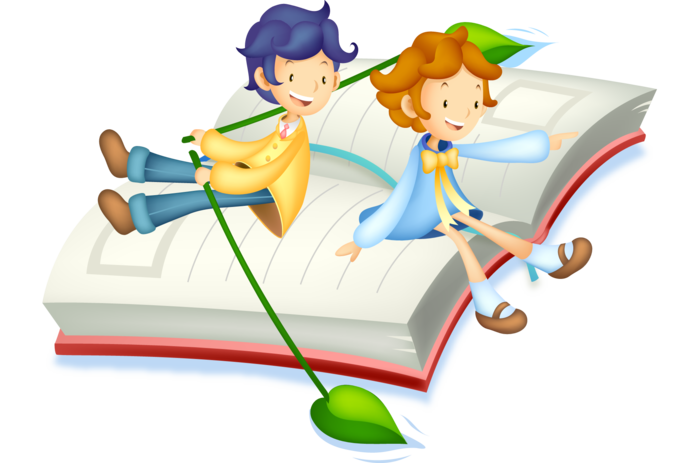 Проверка
1. Ямщики подвязали колокольчики, чтобы (подчинительный) звон не привлек внимания сторожей. 
2. По синим волнам океана, лишь (подчинительный) звёзды блеснут в небесах, корабль одинокий несётся,  несётся на всех парусах.
3. Все возы,  потому что (подчинительный) на них лежали тюки с шерстью, казались очень высокими и (сочинительный) пухлыми.

12 баллов – отметка «5»
11-10 баллов – отметка «4»
9 – 8 баллов – отметка «3»
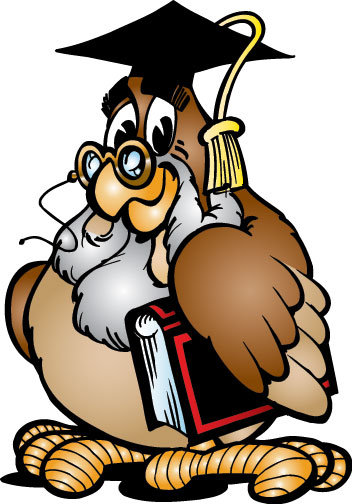 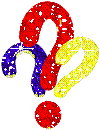 Правописание 
союзов и
 употребление
 их в речи
Продолжите высказывания по уроку
сегодня  я почувствовал, что…
я выполнял задания…
у меня получилось …
я понял, что теперь могу…
я научился…
я попробую…
меня удивило…
урок дал мне для жизни…
мне захотелось…
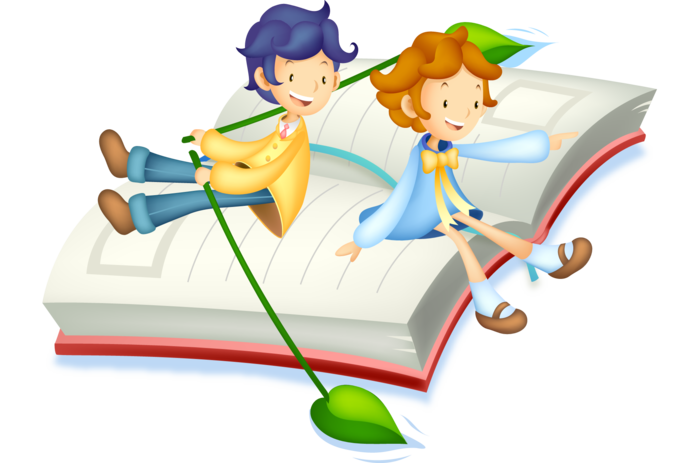 Спасибо
за 
урок